Hypertension in a OneWorld Health Rural Nicaraguan Ambulatory Clinic: Prevalence and Management
Jennifer Lee, DO
Objectives
Introduction to CDC/PAHO Global Standardized Hypertension Treatment Project
Discuss findings from the initial assessment of El Viejo
Discuss challenges of research in a developing country
Discuss future research questions
2
CDC/PAHOGlobal Standardized Hypertension Treatment
Launched in 2011
Implemented in some Latin American and Caribbean regions
Goals:
Identify barriers to treatment
Standardize care
Improve delivery systems
3
Nicaragua
Population: 6 million
Life expectancy: 73

Top causes of death:
- Ischemic heart disease (15.5%)
- Stroke (9.2%)
- Kidney disease (7.1%)
- Diabetes mellitus (5.7%)
Limited research on hypertension
Prevalence
Management/Quality
Barriers to care
Access
Cost
Education
*Country statistics by WHO and UN partners
4
METHODS
5
Methods
Cross sectional study
Based on 349 ambulatory care patient charts from a single clinic in El Viejo, Nicaragua, and interviews of clinic staff
Created an abstract form to capture data from medical records:
patient demographics 
area of population served 
reasons for seeking care 
prevalence of hypertension and prescribing practices and 
local cultural beliefs.
6
Methods
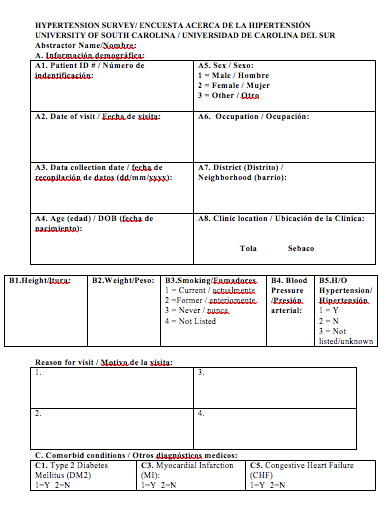 Data gathering
Challenges:
Foreign language
Paper charts/illegibility
Incomplete charting
No postal address
Limited resource setting
7
Methods
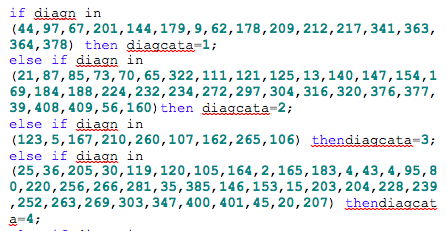 Data Analysis
Epidata – software used for data entry
Data from the instrument entered into Epidata
SAS  9.4 – statistical analysis program 
Basic analysis of the data to present a descriptive analysis of the data collected
8
Questions to Answer from the data:
What is the prevalence of hypertension in this population?
Who comes to the clinic (age, gender)?
What area does the clinic serve?
What hypertension medications are being prescribed?  
Do medications prescribed differ from the national registry?
Does the data support the notion that chronic disease is a problem in Nicaragua?
Does the data reflect the beliefs/practices of the people?
9
RESULTS
10
Demographics - Gender
Males - (114)
Females - (231)
11
AGE
MEAN = 44.2 Years (SD = 17.53)

MEDIAN = 44 Years

RANGE = 18 – 92 Years old
Population Served
El Viejo
= 1km
Neighborhoods:
23% - Light Blue 
10% - Pink
10% - Dark Blue
9% - Gray
8% - Green
4% - Yellow

Total: 64% within El Viejo
and within 3km of clinic (1.8 miles)
1km
★
13
Diseases
1 – UTI
2 – Hypertension
3 – Hyperlipidemia
4 – Anemia
5 – Low Back Pain
6 – Constipation
7 – Hepatic Steatosis
8 – Bronchitis
9 – Diabetes Mellitus Type 2
10 – Acute diarrhea
14
1-Gastrointestinal
2-Genitourinary
3-Endocrine/metabolic
4-Cardiovascular
5-Musculoskeletal
6-OB/Gyn
7-Renal
8-Respiratory
9-Other
10-ENT
11-Psychiatric
12-Skin/Derm
13-Neurologic
14-Blood/Lymph

15
BLOOD PRESSURE (Entire Sample = 349)
Hypertension at 60 and older
BP < 150/90 – (53)
BP > 150/90 – (20)
*note that only 7% of the population of Nicaragua is >60
17
Follow up?
Yes - (150)
No – (189)
18
1 – Omeprazole
2 – Levofloxacin
3 – Ibuprofen
4 – Novalgina
5 – Intrafer (iron)
6 – Ketorolac
7 – Meneparol
8 – Ciprofloxacin
9 – Cefixime
10 – Omega 3
19
Medication on National Formulary
Diuretics
HCTZ
HCTZ + Amiloride
ACE Inhibitors
Enalapril
Captopril
ARBs
	- Losartan
Calcium Channel Blockers
	 - Amlodipine
	 - Nifedipine
	 - Atenolol
20
Outreach Survey Results (Sebaco)
21
[Speaker Notes: Where do you usually obtain your prescriptions?]
Outreach Survey Results (Sebaco)
22
[Speaker Notes: If you have missed a dose of your medication in the past six months, what was/were the reason(s) for missing a dose?]
Study Weaknesses
Limited information due to sparse/incomplete charting
Limited data about patient compliance and past medical history
Visiting non-Nicaraguan doctors may have skewed results
Reliance upon local population for determination of patient residence
23
Study Strengths
Sample size (349 charts)
Identified areas of incomplete or non-existent documentation
Incorporation of cultural beliefs in interpretation of significance and meaning of data outcomes
24
Conclusions
Hypertension is one of the most common diagnoses given at the El Viejo clinic
Improved documentation could provide insight into specific risk factors, trends, and compliance
There is a need for private clinics and pharmacies that provide affordable care and medications
Convenience, reliability, and the patient’s perception of the integrity of provider and medication influence adherence
25
Future Questions
Will an intervention program based of of the CDC/PAHO framework work for El Viejo?
Will strengthening the physician-pharmacist-patient relationship improve compliance?
Will the intervention create more accurate and robust documentation?
Why are broad-spectrum antibiotics being used?
How are prescribing habits influenced by the patient’s expectation in the private clinic setting?
26
References
CDC/PAHO
Formulario Nacional de Medicamentos 7th Edición 2014
27